Le contrôle de gestion et le calcul des coûts

Les coûts à base
d’activités
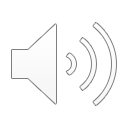 1
Rappel (1)
Un coût : valeur d’un ensemble de consommations dont le regroupement est utile à la prise de décisions de gestion.
Les consommations sont regroupées selon des critères de classement, chacun des classements jugés utiles définit un objet de coût.
Classement par produits, divisions, client, activité…
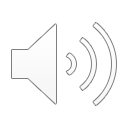 2
Rappel (2)
Les coûts interviennent à tous les niveaux de décisions de la firme.
Dans le cas de décisions stratégiques (DG) il est important de les connaître lorsque l’on cherche à développer des stratégies de domination par les coûts ou de différenciation.
Il s’agit des coûts complets, des coûts prévisionnels
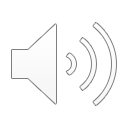 3
Rappel (3)
Dans le cas de décisions tactiques (décisions à court terme de responsables de centres de décision (usine, agence…), 
	les budgets guident les choix des responsables
	les coûts partiels sont pertinents.

Dans les décisions au  niveau de l’exécution, ce sont plus des indicateurs physiques qui rentrent en ligne de compte (quantité vendue, produite, nb de défauts…)
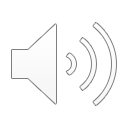 4
Rappel (4)
Le coût complet d’un objet est l’ensemble des charges qui peuvent lui être rattachées.
Le coût partiel d’un objet correspond à une partie de charges qui peuvent lui être rattachées (coût de production, coût de distribution)
Le coût de revient est constitué par la totalité des charges supportées à l’occasion de l’achat, de la production et de la distribution d’un bien ou d’un service. C’est un coût complet.
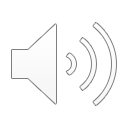 5
Rappel (4)
Le résultat sur un bien vendu est la différence entre sont prix de vente et son coût de revient.



La marge est la différence entre le prix de vente d’un produit et l’in de ses coûts partiels (marge sur coût d’acquisition, marge sur coût de production)
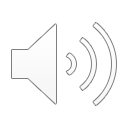 6